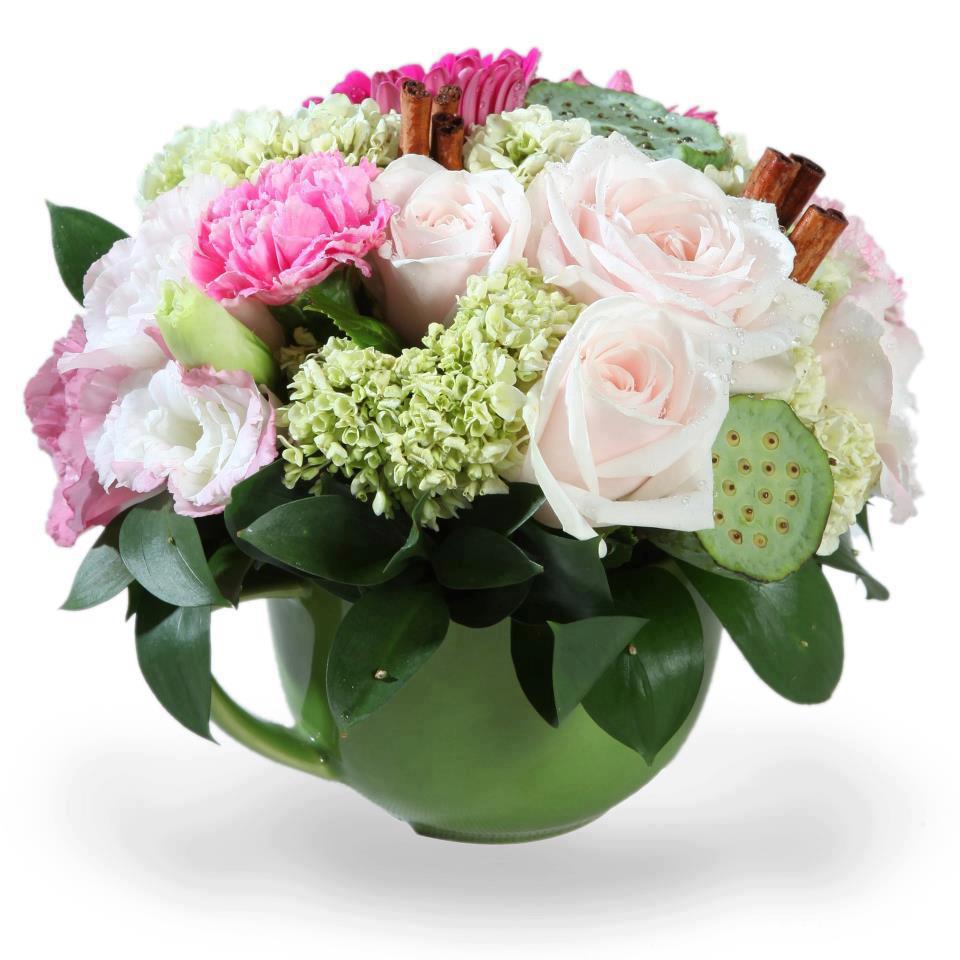 WELCOME
IDENTITY
NARAYAN BISWAS 
ASSISTANT TEACHER
FOLTITA SSK SECONDARY SCHOOL
FAKIRHAT,BAGERHAT
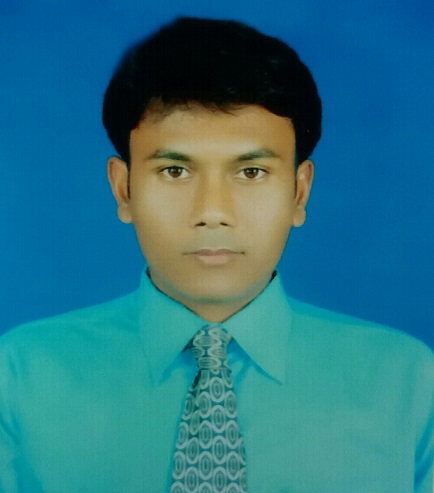 Lesson
ENGLISH FOR TODAY
CLASS : SIX
UNIT  ----  LESSON – 16
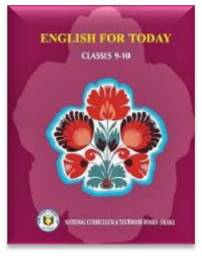 Look at the picture, talk with your partner, who are they and what are they doing?
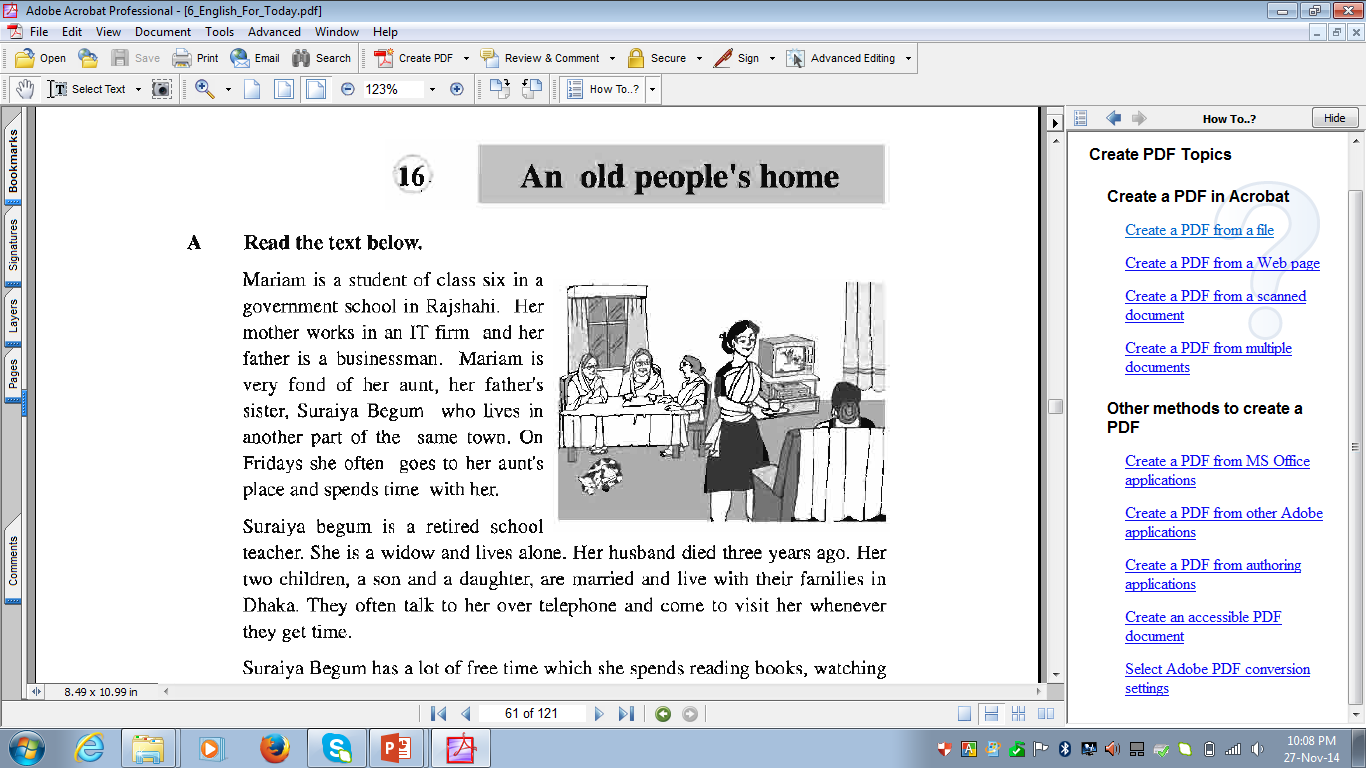 They are retired women and gossiping among themselves.
LESSON DECLARATION
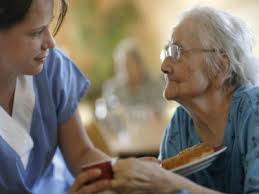 An old people’s home
Learning  outcomes
After completing this lesson, students will be able to

 read and understand texts
 infer meaning from context 
 ask and answer questions
 write answers to questions.
Individual work
Close your book and lesson to me carefully. Now write the following sentences (if they are true or false. If false, then give the right answers).
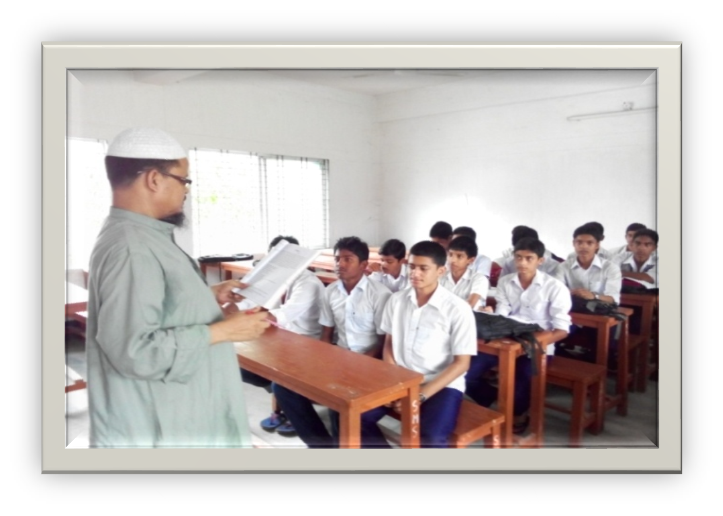 1. Suriya Begum spends most her time taking care of her family.
 2. She wants to set up a school for adults who cannot read or write.
 3. There is already an old people’s home in the town. 
4. Mariam enjoys spending time with her aunt.
5. The old people Mariam visits do not like children’s presence.
Widow
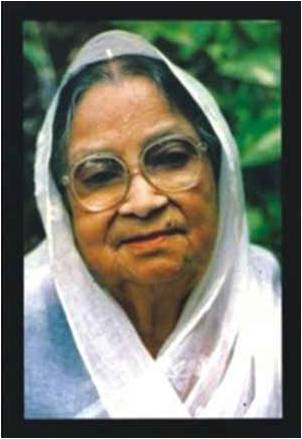 Key word
Suraiya Begum is a widow.
Meaning
(Click here)
A woman whose husband has died and doesn`t married again.
Colleagues
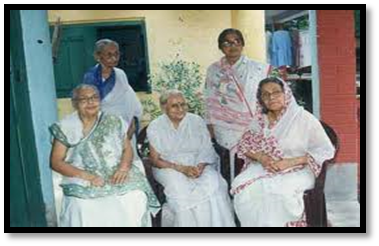 Key word
Meaning
(Click here)
Coworkers
Alone
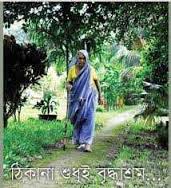 Key word
Try to say the word meaning  and  make sentence.
The widow walking alone by the country side.
Meaning
(Click here)
Isolated / Lonely
Loud reading
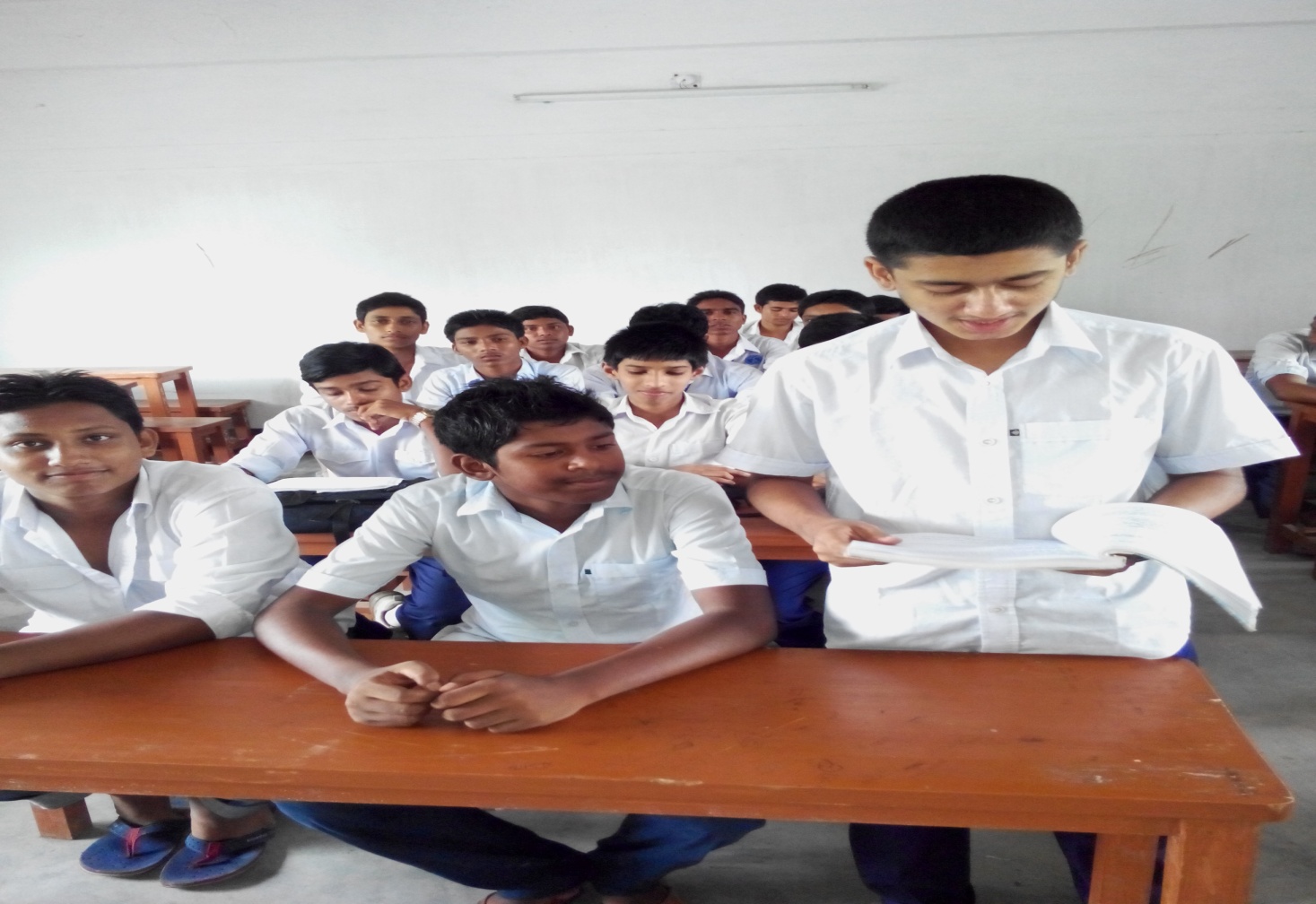 Pair works
Try to match the words on the left with the words on the right that have similar meanings.
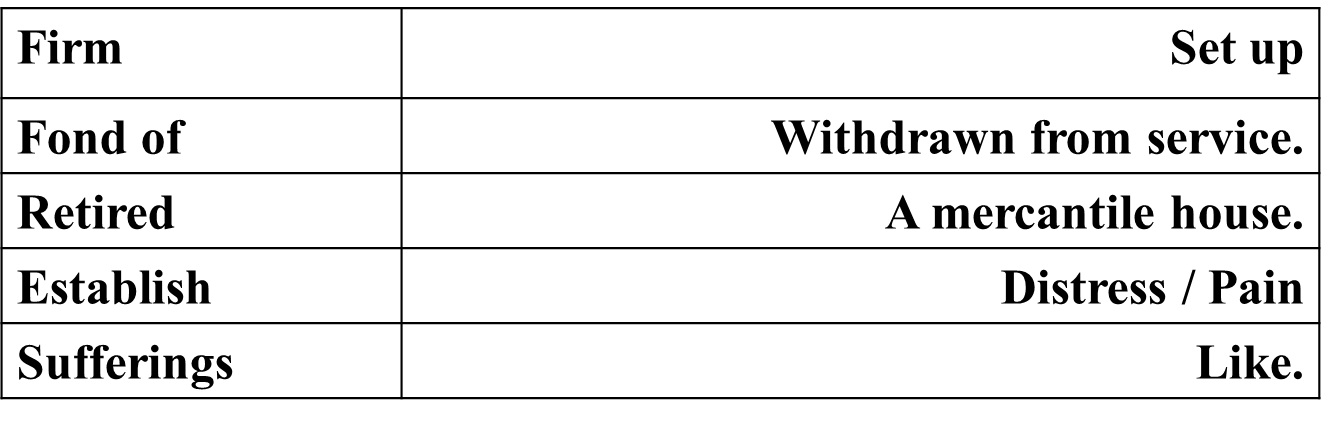 Now go to section –A1 and try to do so.
Group/Pair works
Go to section B and read the following letter then answer the following questions.
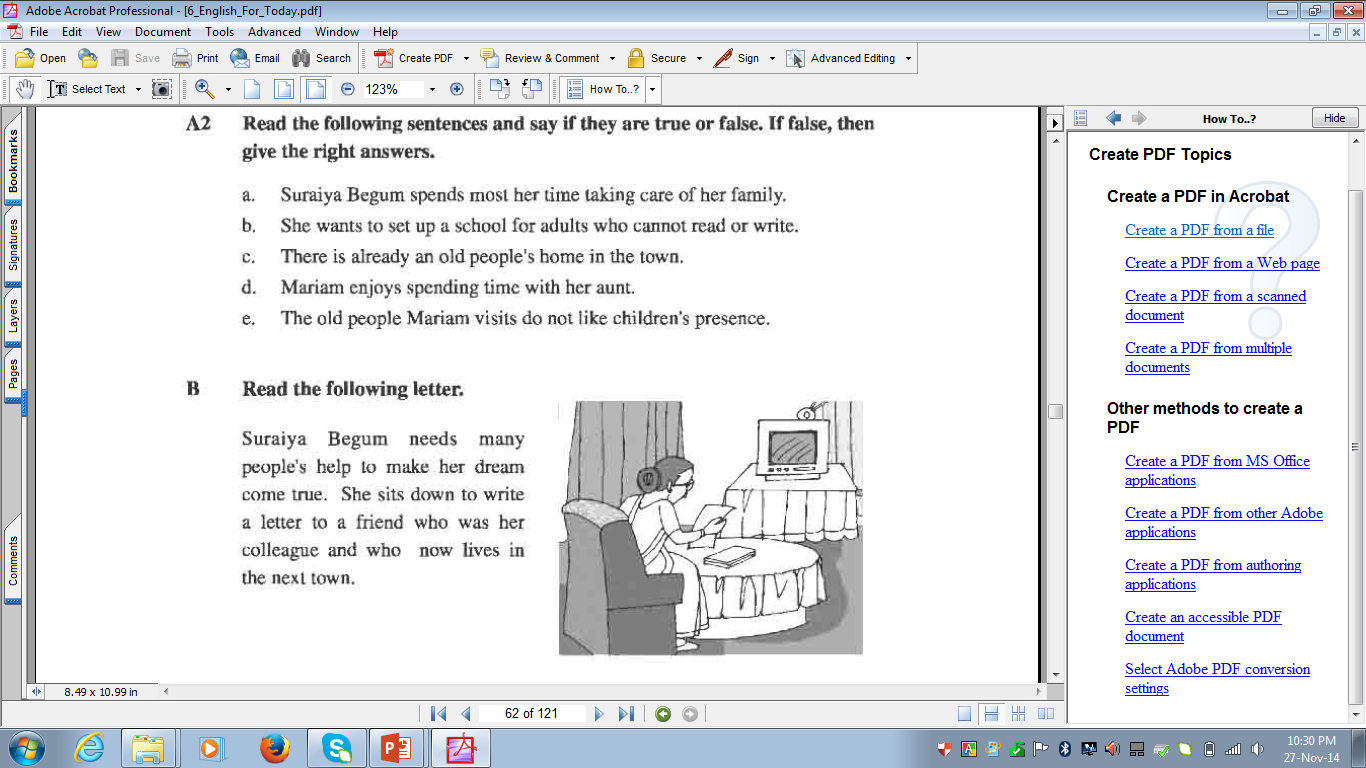 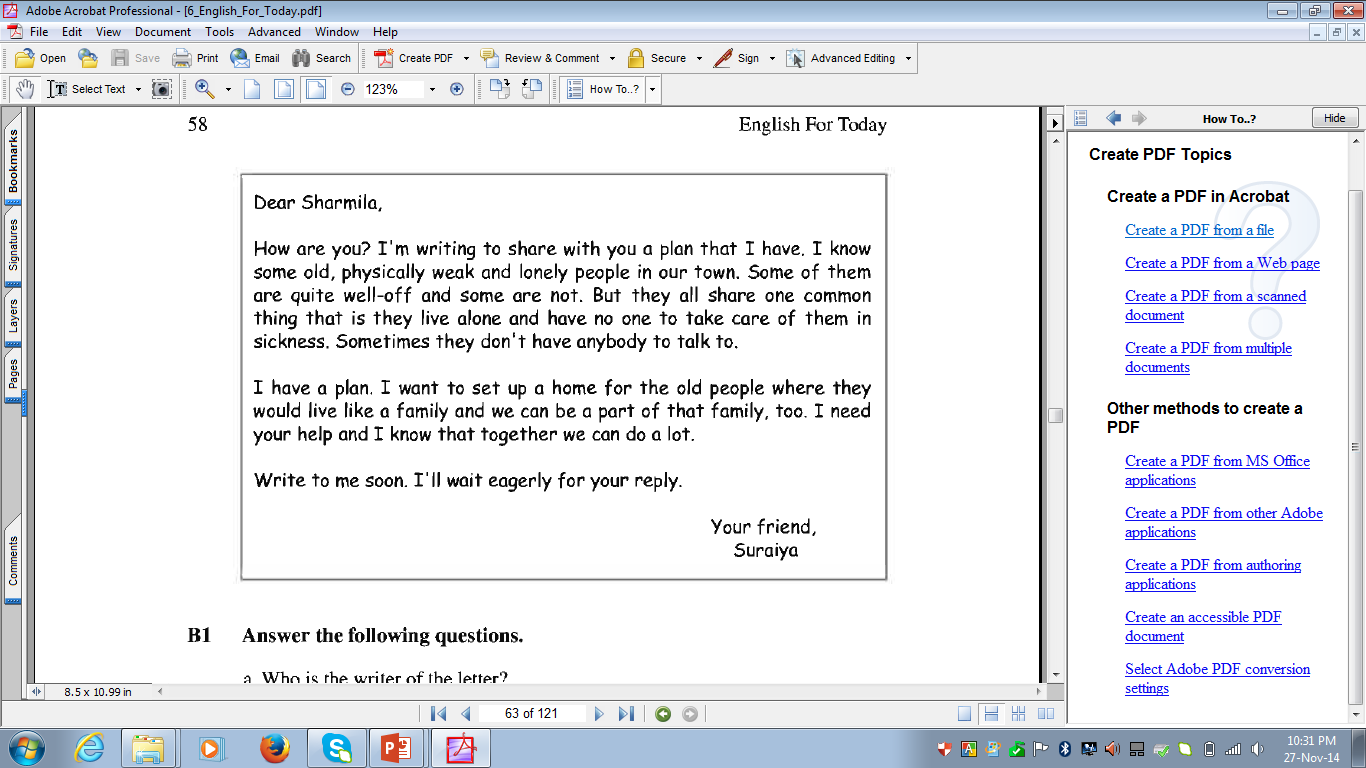 Who is the writer of this letter?
Who is she writing to? What is the relationship between the two?
Does the writer have any particular reason for writing this letter?
HOME WORK
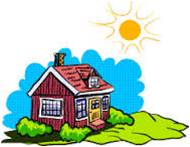 Think and write about a good work that you can do for someone around you.
Acknowledgement
We would like to express our cordial gratitude to the  Ministry of Education, Directorate of Secondary & Higher Education, NCTB, a2i
and
the panel of honorable editors ( Md. Jahangir Hasan, Associate Professor (English) TTC, Rangpur, Ranjit Poddar, Associate Professor (English) TTC, Dhaka, and Urmila Ahmed, Associate Professor (English) TTC, Dhaka, to enrich the contents.
THE END